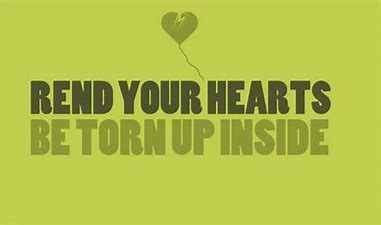 Text:
Joel 2:12-14
What Should Compel Us to Rend Our HeartsBefore the Lord?
I. THE GRACE & COMPASSIONOF THE LORD (Joel 2:13b)
Grace is described in the Bible as: 
All-abundant (Romans 5:15–20); 
All-sufficient (II Corinthians 12:9); 
Glorious (Ephesians 1:6);
I. THE GRACE & COMPASSIONOF THE LORD (Joel 2:13b)
Grace is described in the Bible as: 
Great (Acts 4:33); 
Manifold (1 Peter 4:10);
Rich (Ephesians 2:4, 5); 
Undeserved (1 Timothy 1:12–16)
I. THE GRACE & COMPASSIONOF THE LORD (Joel 2:13b)
“The word of the LORD came to me:
2.  Son of man, speak to your countrymen and say to them: ‘When I bring the sword against the land, and the people of the land choose one of their men and make him their watchman,
																	Ezekiel 33:1–2
I. THE GRACE & COMPASSIONOF THE LORD (Joel 2:13b)
“The sacrifices of God are a broken spirit; a broken and contrite heart, O God, you will not despise.”
																	Psalm 51:17
I. THE GRACE & COMPASSIONOF THE LORD (Joel 2:13b)
“When I kept silent, my bones wasted away through my groaning all day long.
4.  For day and night your hand was heavy upon me; my strength was sapped as in the heat of summer.”
																	Psalm 32:3 – 4
I. THE GRACE & COMPASSIONOF THE LORD (Joel 2:13b)
5. Then I acknowledged my sin to you and did not cover up my iniquity.  I said, I will confess my transgressions to the LORD – and you forgave the guilt of my sin.”
																		Psalm 32:5
I. THE GRACE & COMPASSIONOF THE LORD (Joel 2:13b)
“When God saw what they did and how they turned from the evil ways, he had compassion and did not bring upon them the destruction he had threatened.”
																		Jonah 3:10
“Then that LORD came down in the cloud and stood there with him and proclaimed his name, the LORD.
6.  And he passed in front of Moses, proclaiming, ‘The LORD, the LORD, the compassionate and gracious God, slow to anger, abounding in love and faithfulness,
Exodus 34:5 – 6
(cf. Numbers 14:11; Psalm 86:13)
II. THE SELF-CONTROL & LOVE OF THE LORD(Joel 2:13c)
II. THE SELF-CONTROL & LOVE OF THE LORD(Joel 2:13c)
7.  Maintaining love to thousands, and forgiving wickedness, rebellion and sin.  Yet he does not leave the guilty unpunished; he punishes the children and their children for the sin of the fathers to the third and fourth generation.’”
										Exodus 34:7
		 (cf. Numbers 14:11; Psalm 86:13)
II. THE SELF-CONTROL & LOVE OF THE LORD (Joel 2:13c)
“You shall not make for yourself an image in the form of anything in heaven above or on the earth beneath or in the waters below. 
5. You shall not bow down to them or worship them; for I, the Lord your God, am a jealous God, punishing the children for the sin of the parents to the third and fourth generation of those who hate me, 
									Exodus 20:4-5
II. THE SELF-CONTROL & LOVE OF THE LORD(Joel 2:13c)
6. but showing love to a thousand generations of those who love me and keep my commandments.
									Exodus 20:6
II. THE SELF-CONTROL & LOVE OF THE LORD(Joel 2:13c)
“Yet he was merciful; he forgave their iniquities and did not destroy them.  Time after time he restrained his anger and did not stir up his full wrath.”
									Psalm 78:38
II. THE SELF-CONTROL & LOVE OF THE LORD(Joel 2:13c)
We can express anger,
 repress anger,
or confess our anger.
II. THE SELF-CONTROL & LOVE OF THE LORD(Joel 2:13c)
14. The LORD confides in those who fear him; he makes his covenant known to them. 
15.  My eyes are ever on the LORD, for only he will release my feet from the snare. 
16.  Turn to me and be gracious to me, for I am lonely and afflicted. 
17.  The troubles of my heart have multiplied; free me from my anguish. 
								Psalm 25:14-17
II. THE SELF-CONTROL & LOVE OF THE LORD(Joel 2:13c)
18.  Look upon my affliction and my distress and take away all my sins. 
19.  See how my enemies have increased and how fiercely they hate me!
20.  Guard my life and rescue me; let me not be put to shame, for I take refuge in you. 
21.  May integrity and uprightness protect me, because my hope is in you.” 
									Psalm 25:14-21
“Who knows, He might turn and relent, And leave a blessing behind Him, Resulting in a grain offering and a drink offering For the LORD your God.”
							Joel 2:14 NASB
III. THE KINDNESS OF THE LORD (Joel 2:14)